COMPLIANCE CORNER
MRAM
March, 2018
Andra Sawyer & Matt Gardner
Post Award Fiscal Compliance
New PAFC/GCA Tools
Cost Share Addendum
http://finance.uw.edu/gca/cost-share

Internal Controls – Purchasing eLearning
http://finance.uw.edu/pafc/trainings-and-outreach

Fiscal Compliance Dashboard 
https://bitools.uw.edu/#/projects/228/workbooks
New Cost Share Addendum
What’s New?
Cost Share Calculators are linked to the Addendum
Addendum displays the benefits and/or F&A for each Cost Share item
F&A Rate only entered one time on the Addendum

Why is this better?
Reduction in the amount of information entered
Less chance for error
Easier to review the benefits and F&A costs
Easier to reconcile to eFECS Summary
MRAM – Post Award Fiscal Compliance
New Cost Share Addendum
Four different Excel files
Calendar Percent-based
Calendar Dollar-based
Academic Percent-based
Academic Dollar-based

Drop-down menus to prevent using the wrong form (Academic vs. Calendar)
Updated Cost Share content on the GCA webpage
http://finance.uw.edu/gca/cost-share
MRAM – Post Award Fiscal Compliance
New Cost Share Addendum
Want to see the New Addendum yourself?
Training for Campus!
Date: April 24th, 2018
Time: 9:30am – 11:00am
Room: Foege N130A
Sign up at CORE
https://uwresearch.gosignmeup.com/Public/Course/Browse
MRAM – Post Award Fiscal Compliance
New Cost Share Addendum
Questions?
Andra Sawyer
andra2@uw.edu 
206-685-8902 
Matt Gardner
mgard4@uw.edu 
206-543-2610
Matt & Andra
gcafco@uw.edu 
GCA
gcahelp@uw.edu 
206-616-9995
MRAM – Post Award Fiscal Compliance
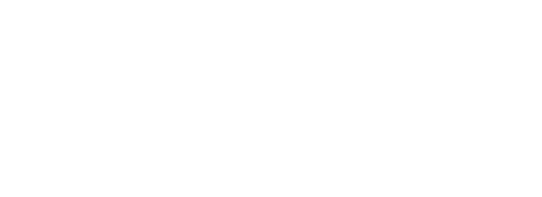 UPCOMING COURSES 
IN RESEARCH ADMINISTRATION
Register: https://uwresearch.gosignmeup.com/public/course/browse 
CORE home: https://www.washington.edu/research/training/about-core/
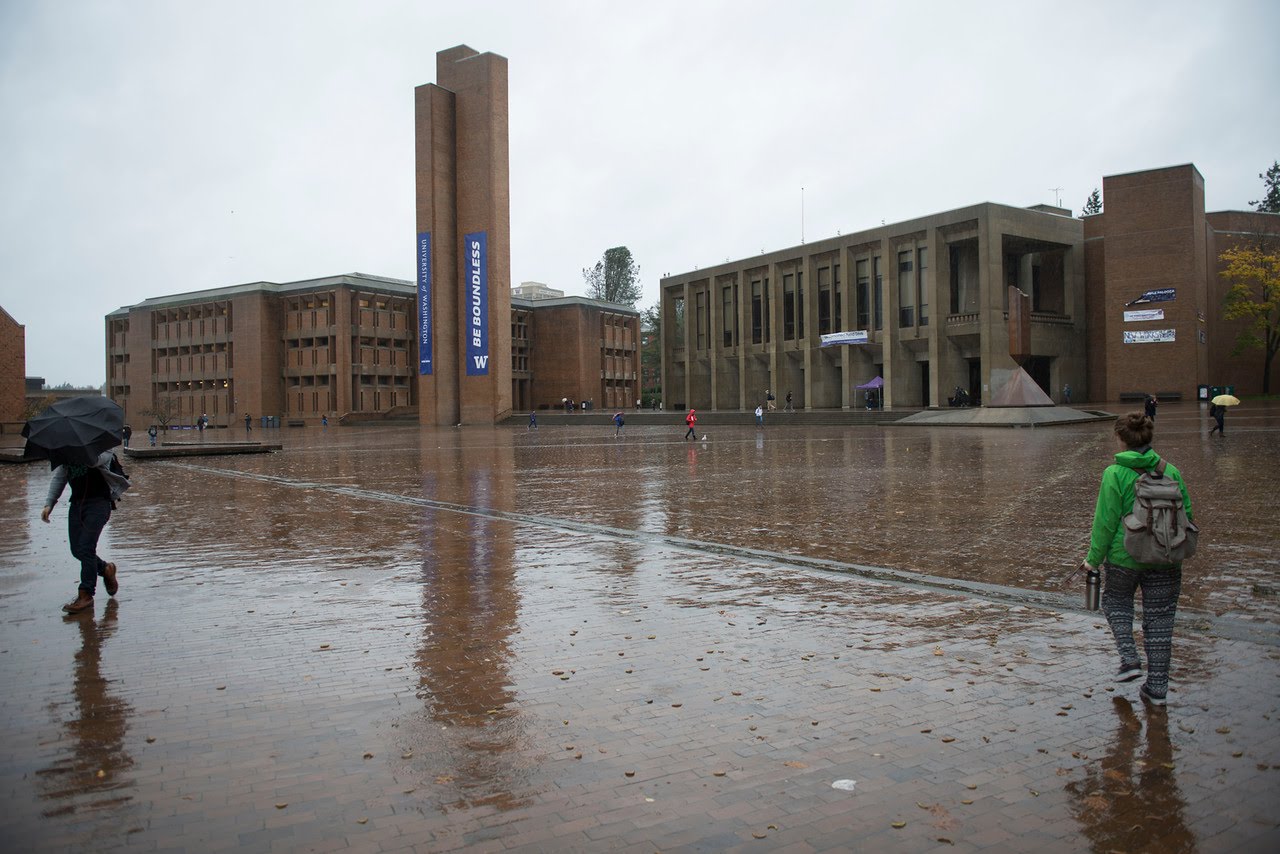 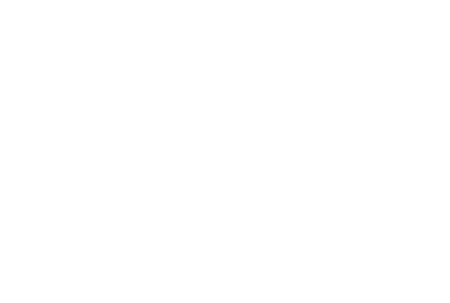 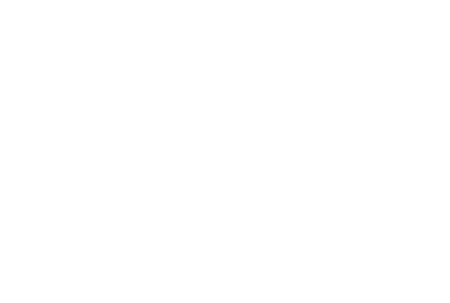 Internal Controls eLearning
[Speaker Notes: Only small part of Internal Controls, just around purchasing and purchase documentation – here is a screen shot of what the introduction looks like, you can see the content covered on the left menu bar. As with all of our eLearnings, set up so that users can either use as a reference tool and just enter the sections of interest or can take the entire course. If want credit then need to pass the Quiz at the end]
Goals & Objectives
Office of the Controller Dashboard
Aged Receivables & high risk transactions on Sponsored Awards
Options for Open and Controlled Access

Program will expand

Uses Tableau which is:
Really cool
Frustrating
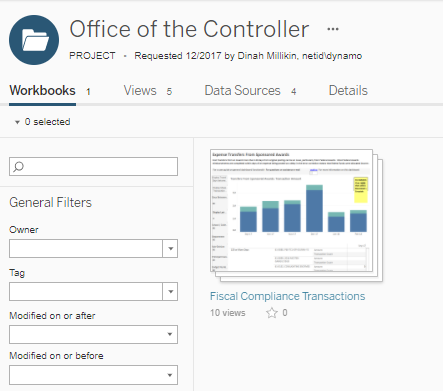 [Speaker Notes: When open it will see this view, click on the pic and you will see….]
Office of the Controller Dashboard: 
Aged Receivables has Open Access
[Speaker Notes: Cover what the A/R viz includes, updated daily]
Visualizations with Controlled Access
Cost Transfers (To/From)
Equipment > 90 days Award End
Food

High risk transactions should be reviewed for:
Trends
Corrective actions
Training opportunities
Gaps in Internal Controls

Access > School/College Admin>email gcafco@uw.edu
5 Parts to the Visualization
Help
Filter
Chart
Table
Export
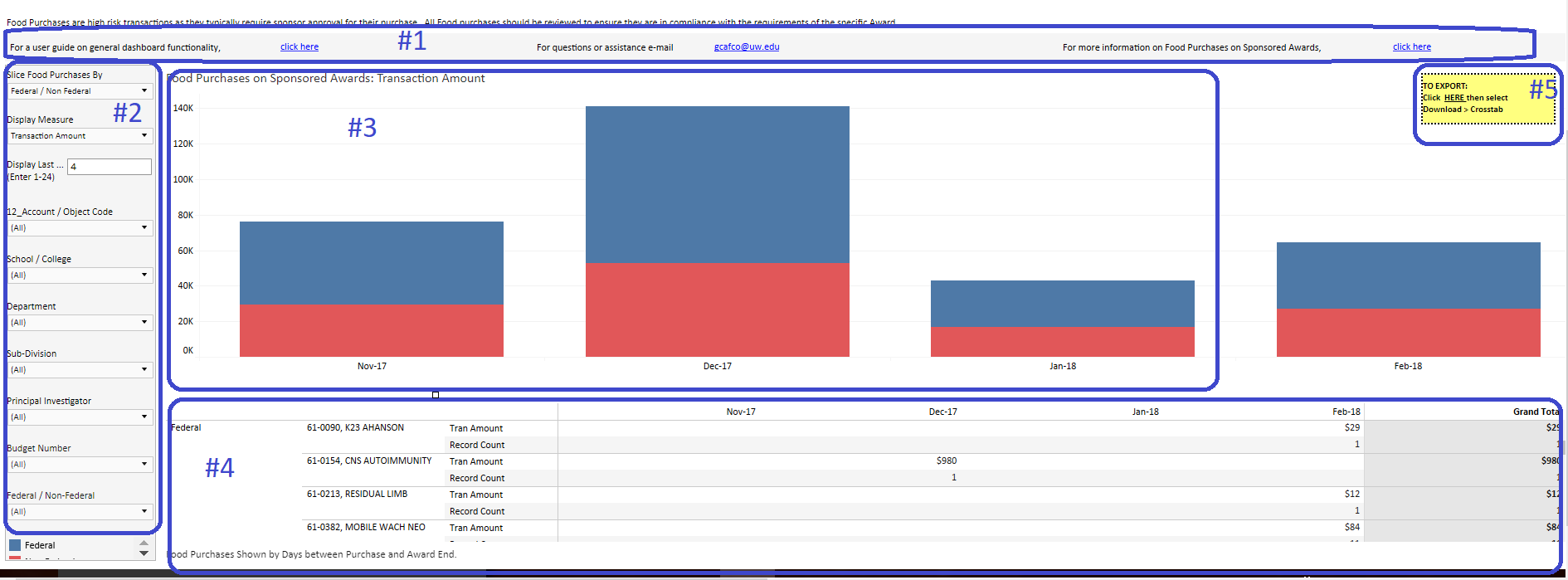 Equipment Example: 1 department, Transaction Count, PI by Color
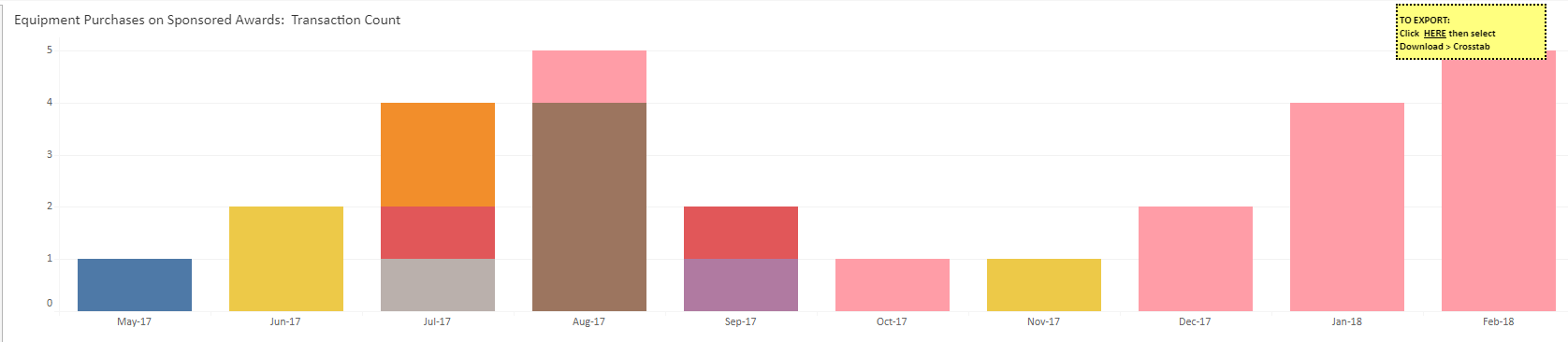 Food Example: 1 School, Transaction Amount, Colors by Department
[Speaker Notes: Highlight hover functionality; and Export]
Filtered Data Exported into Excel
Budget Number & Name
Org Code (broken down into 3 segments)
PI Name
Revenue Class (Sponsor)
Federal/Non-Federal
Account Code
Posting Date
Amount
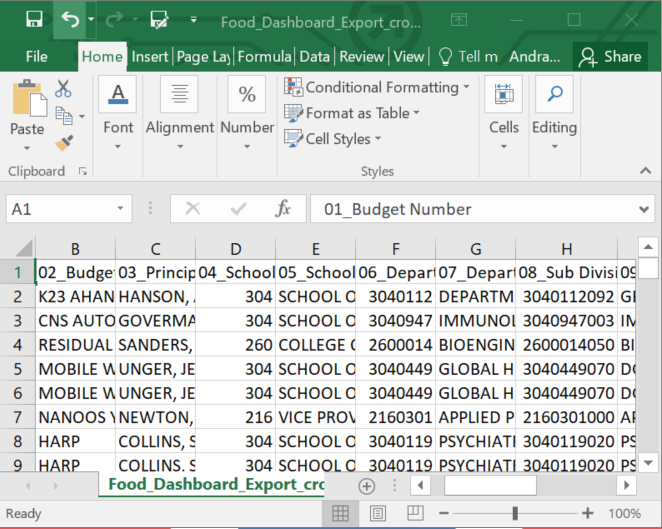 [Speaker Notes: Export functionality in Tableau, its terrible]
Cost Transfers, includes information from MyFD
[Speaker Notes: Bonus section]
Cost Transfers - Additional Exported Data
Name of Preparer
Name of Submitter
Number of days from Original Posting to Transfer Date
Responses to 3 Questions in MyFD:
Reason for Transfer
Benefit to Award
Reason for Delay (if > 120 days from original posting)
Office of Controller Dashboard - Key Points
Aged Receivables – open access

Controlled access
School/College Admin email gcafco@uw.edu for access
Help information on Dashboard 

PAFC Outreach

Contact PAFC for School/College/Department customized presentation